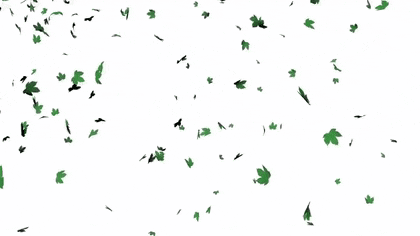 স্বাগতম
পরিচিতি
তাহমিনা আফরোজ, সহকারী শিক্ষক, ধলাদিয়া উচ্চ বিদ্যালয়, শ্রীপুর, গাজীপুর।
শ্রেণীঃ নবম ও দশম   
  বিষয়ঃ ফিন্যান্স ও ব্যাংকিং  
  অধ্যায়ঃ তৃতীয়(অর্থের সময় মূল্য)  
তারিখঃ২৫.০৭.২০২১ইং
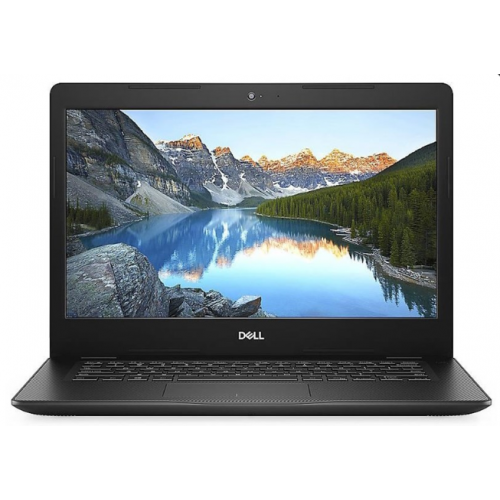 ২০১০ সালে ১টি ল্যাপটপের মূল্য      
  ছিল=৪০,০০০ টাকা
২০১০ সালে ১টি মোবাইলের মূল্য ছিল =৪৫,০০০ টাকা
আজকের পাঠ
অধ্যায়ঃ ৪র্থ
 অর্থের সময়মূল্য
এই পাঠ শেষে শিক্ষার্থীরাঃ
অর্থের সময় মূল্য কি তা বলতে পারবে।
অ‍‌র্থের বর্তমান ও ভবিষ্যৎ মূল্যের মধ্যে সম্পর্ক নির্ণয় করতে পারবে ৷
সূত্র প্রয়োগের মাধ্যমে অ‍‌র্থের বর্তমান ও ভবিষ্যৎ মূল্য নির্ণয় করতে পারবে ৷
সময়ের পরিবর্তন হওয়ার সাথে সাথে অর্থের মূল্য পরিবর্তন হওয়াকে অর্থের সময়মূল্য বলে ৷
এখনকার ৩০০০ টাকা আর পাঁচ  বছর পরের ৩০০০ টাকা সমান মূল্য বহন করে না, এখনকার ৩০০০ টাকা অধিকতর মূল্যবান ৷ এটাই অর্থের সময়মূল্যের ধারনা ৷  
অর্থের সময়মূল্যের মূল কারণ সুদের হার ৷
চক্রবৃদ্ধিকরণের মাধ্যমে ভবিষ্যৎমূল্য নির্ণয়ঃ
প্র্রশ্নঃ ১০% মাসিক চক্রবৃদ্ধিতে ৫০,০০০ টাকা এখন ব্যাংকে জমা রাখা হলো। ১০ বছর পর কত টাকা পাওয়া যাবে।
সমাধানঃ আমরা জানি,
FV= PV (১+ i/m)n               দেওয়া আছে  ,          
     = ৫০০০০ (১+ .১০)১০               বর্তমান মূল্য (PV) = ৫০০০০ টাকা
      = ৫০০০০(২.৫৯৩৭৪২)              সুদের হার (i) = ১০% =.১০
       = ১,২৯,৬৮৭.১২ টাকা                মেয়াদ কাল (n) = ১০ বছর                                       
                                                      ভবিষ্যৎমূল্য (FV) = কত?
একক কাজঃ-
প্রশ্নঃ ১০% মাসিক চক্রবৃদ্ধিতে ১২ বছর পর ২,০০,০০০ টাকা পাওয়ার আশায়  বর্তমানে কিছু টাকা ব্যাংকে জমা রাখতে হবে। বর্তমানে কত টাকা ব্যাংকে জমা রাখতে হবে?
মূল্যায়ণঃ
প্রশ্নঃ সুদের হারের কারণে বর্তমান ও ভবিষ্যৎ সময়ের মধ্যে কিসের পার্থক্য সৃষ্টি হয়?
প্রশ্নঃ চক্রবৃদ্ধিকরণের মাধ্যমে ভবিষ্যৎমূল্য নির্ণয়ের সূত্রটি লিখ।
বাড়ির কাজঃ
প্র্রশ্নঃ ১৫% মাসিক চক্রবৃদ্ধিতে ৫,০০,০০০ টাকা এখন ব্যাংকে জমা রাখা হলো। ১০ বছর পর কত টাকা পাওয়া যাবে
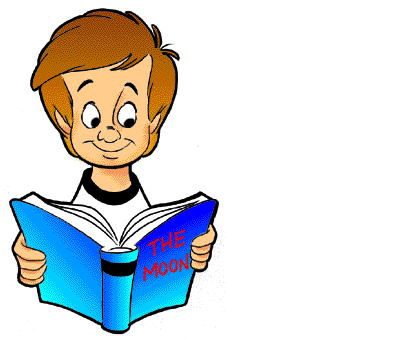 ধন্যবাদ